Customer’s Test Setup
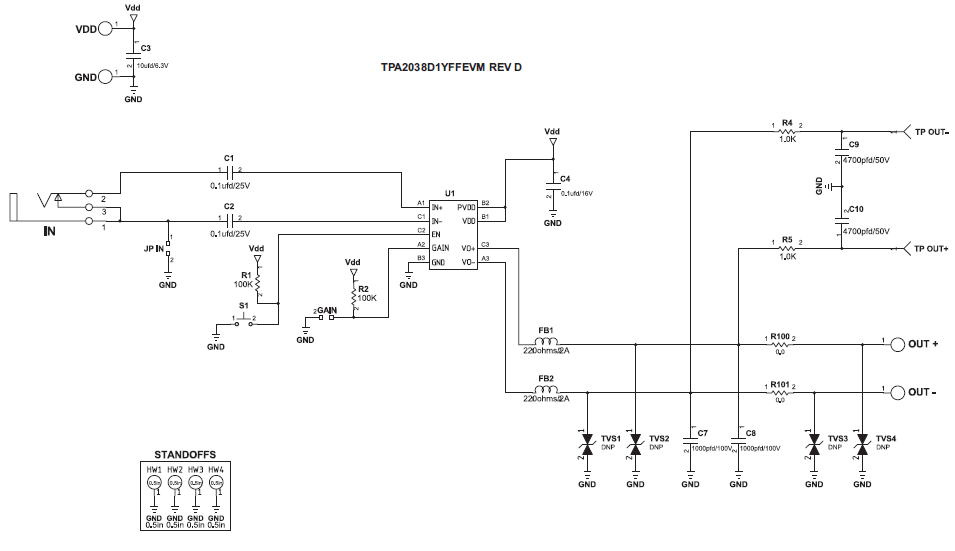 TPA2038D1EVM 
(use FB Not 33uH)
8 ohm
RC filter
AP
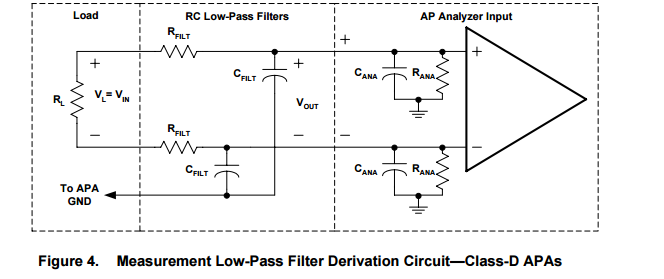 RC filter

(Rflt=100
, Cflt=47nF)
SYS2722  filter

20Hz~22kHz
sloa068
Q1  Anything wrong?
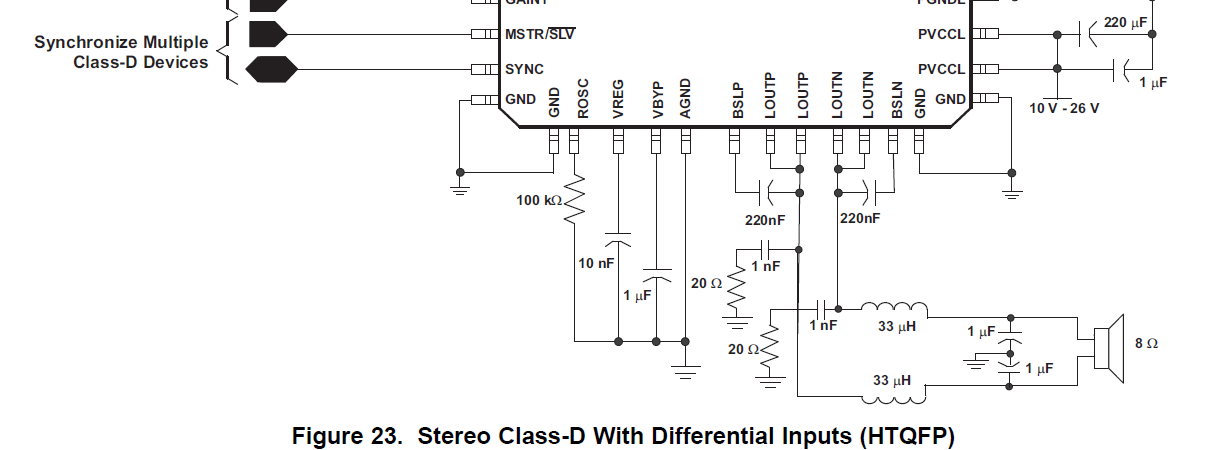 TPA2038D1 data sheet Fig 13
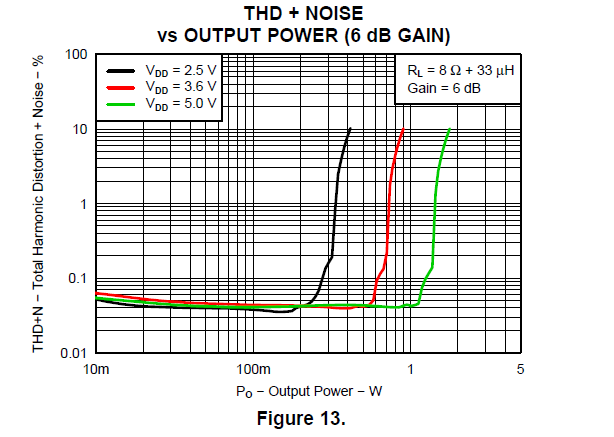 Q2   What is the C value?